LONDON
IZRADILA:JOSIPA GRUBIŠIĆ,7.RAZRED

Prof: Petra Kokeza
U Londonu se nalazi 4 mjesta svjetske baštine:
LONDON  TOWER 

GREENWICH

BOTANIČKI  VRT  U  KEWU

WESTMINSTERSKA PALAČA

WESTMINSTERSKA OPATIJA

CRKVA SV.MARGARETE
LONDON TOWER
Londonski toranj, poznat i pod svojim engleskim imenom Tower of London.

 Srednjovjekovna je tvrđava koja čini jednu od središnjih gradskih točaka i nalazi se na istočnom rubu povijesnog središta Londona uz samu sjevernu obalu rijeke Temze.
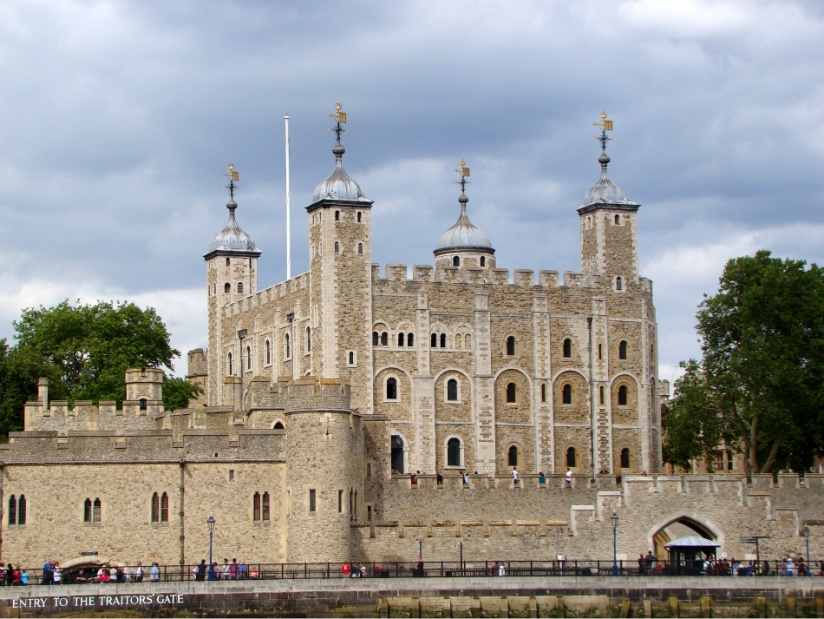 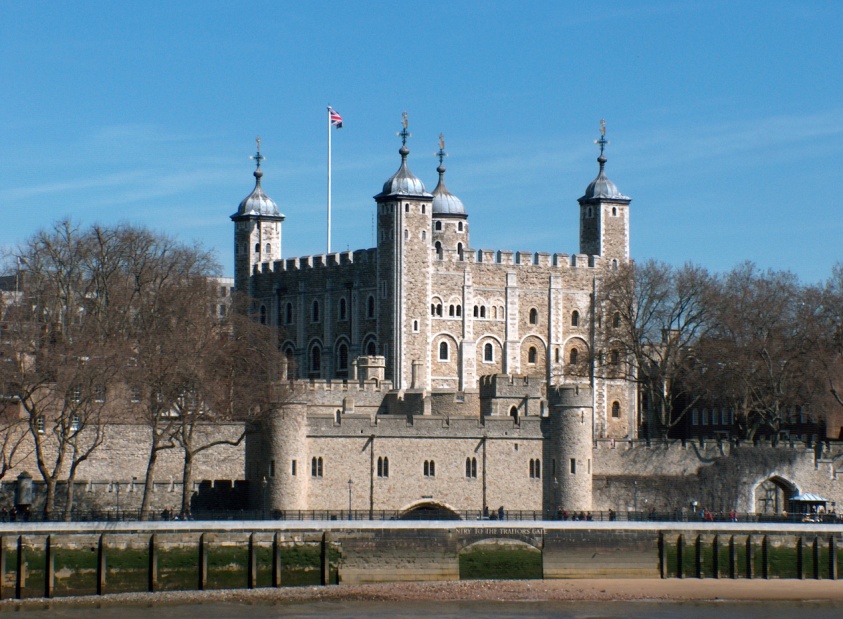 GREENWICH
je južna četvrt Londona, najpoznatija po svojoj pomorskoj povijesti i kao mjesto po kojemu je nazvan nulti Grinički meridijan (0∘). Nalazi se na zavoju rijeke Temze gdje je voda jako duboka i oduvijek pogodna za luku, odatle se naglo diže 30 m do naselja Blackheath.
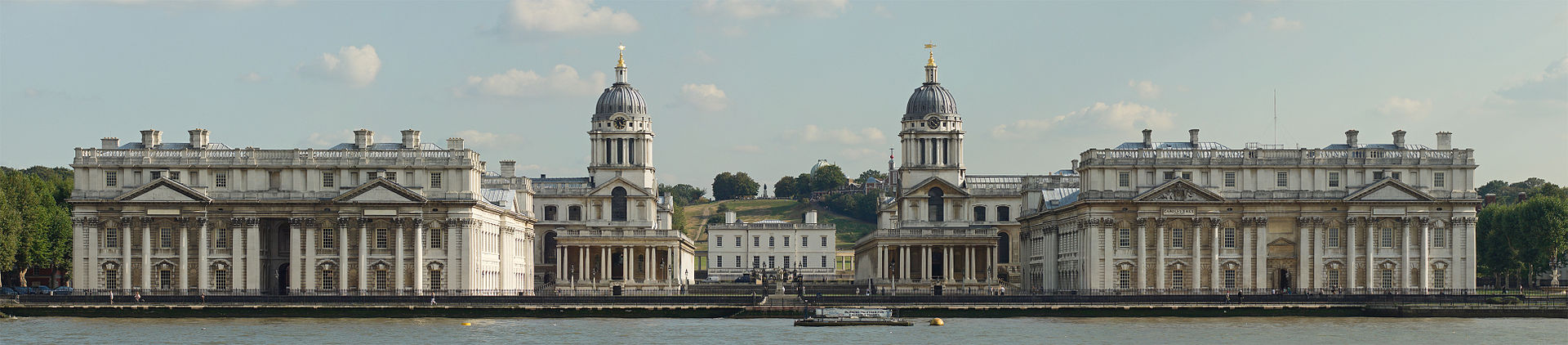 BOTANIČKI VRT U KEWU
Kraljevski botanički vrtovi u Kewu ili Kewski vrtovi su 121 hektar vrtova i botaničkih staklenika.
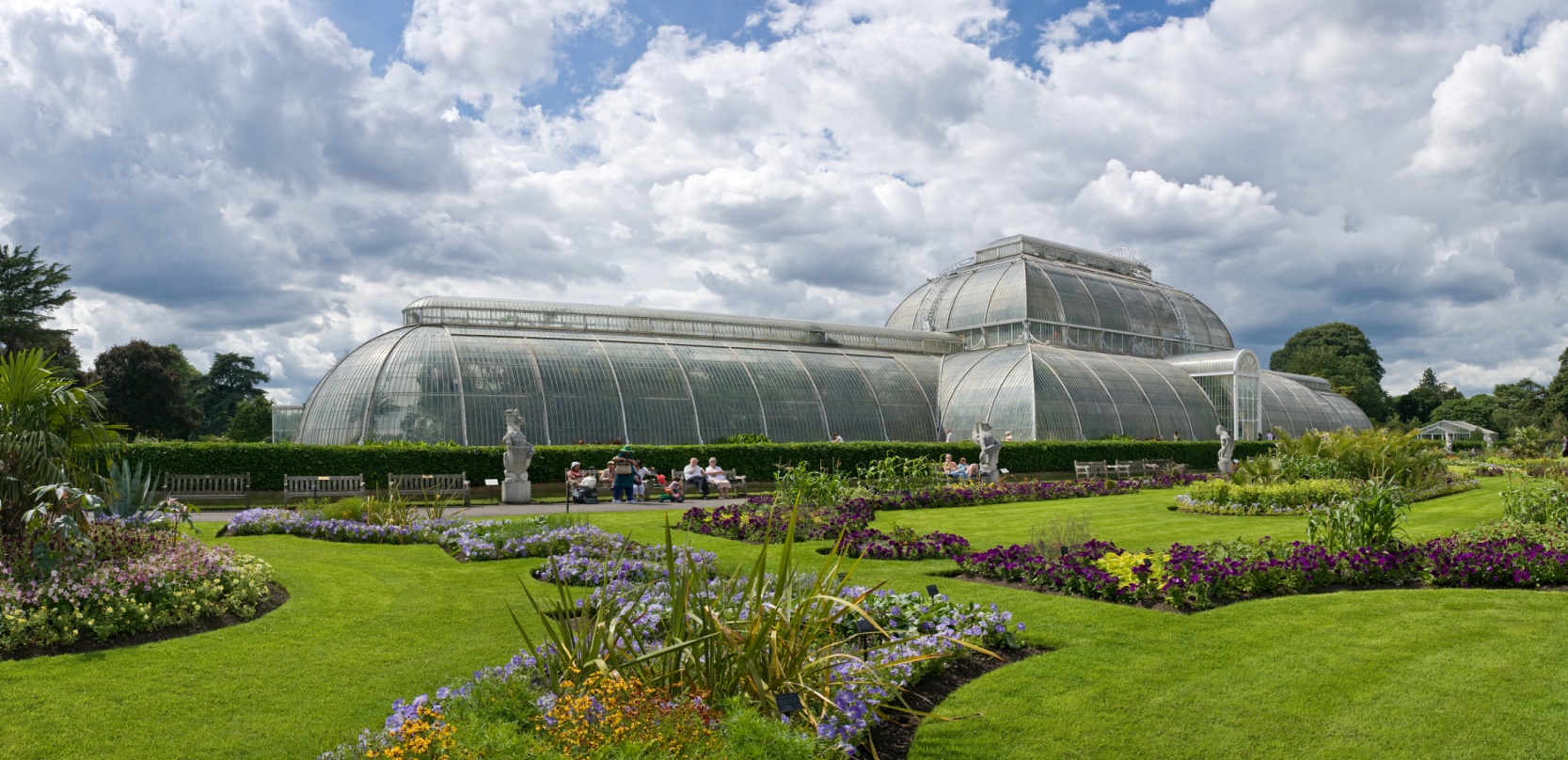 WESTMINSTERSKA PALAČA
Westminsterska palača, poznata i kao Parlament u Londonu ili jednostavno Westminster, mjesto je zasjedanja oba Doma Parlamenta Ujedinjenog Kraljevstva.
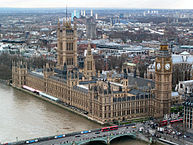 WESTMINSTERSKA OPATIJA
Zborna crkva Svetog Petra u Westminsteru, poznatija kao Westminsterska opatija je crkva, koja se smatra katedralom, a izgrađena u pretežno gotičkom stilu, i nalazi se u londonskom središnjem distriktu Westminster, zapadno od Westminsterske Palače.

 To je tradicionalno mjesto krunidbe i pokopa vladara Ujedinjenog kraljevstva.
WESTMINSTERSKA OPATIJA
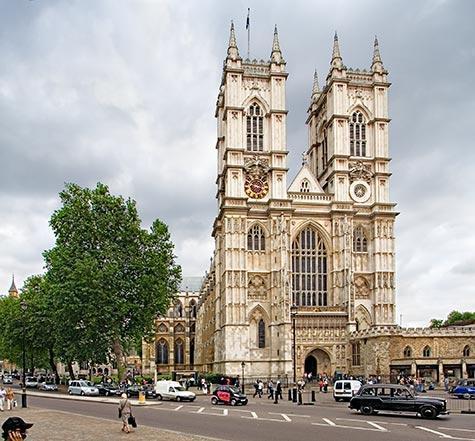 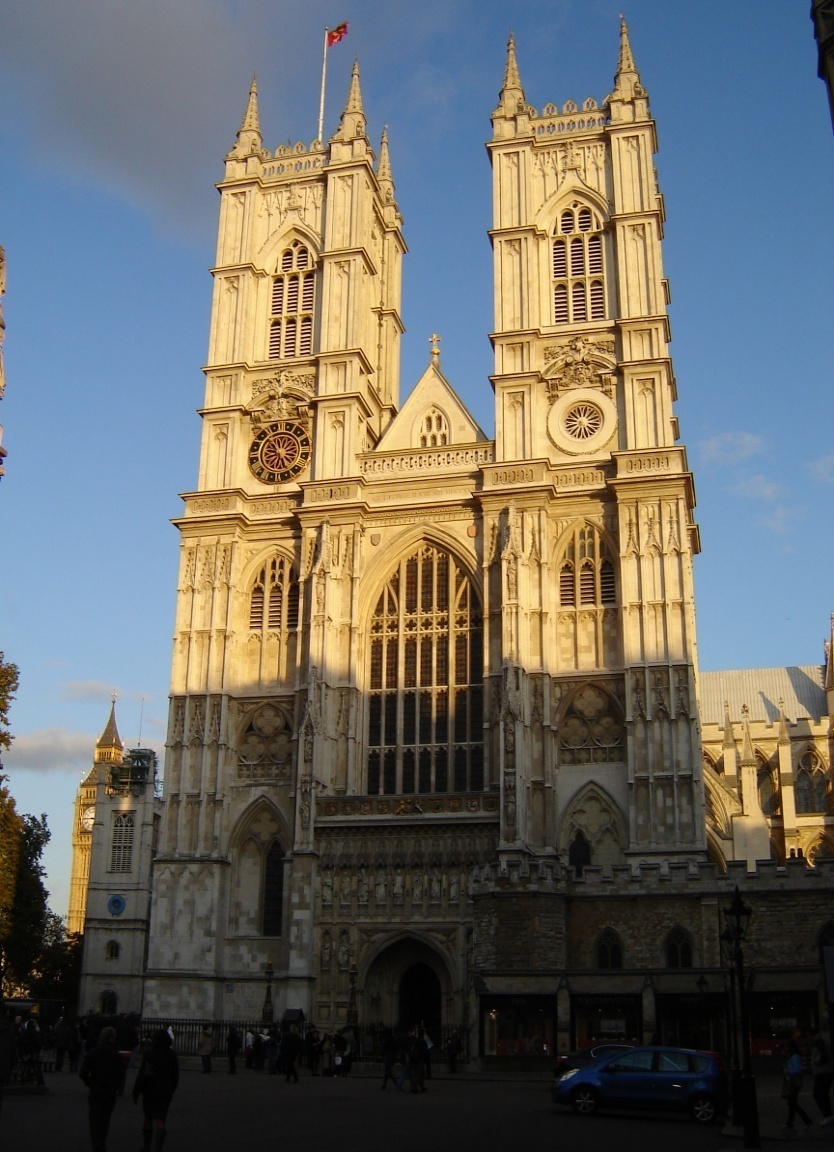 CRKVA SV.MARGARETE
Crkvu su u 12. st. izgradili Benediktinci kako bi se građani Ossulstonea (u Middlesexu) mogli odvojeno moliti u svojoj župnoj crkvi. 
Anglikanska crkva sv. Margarete nalazi se unutar Westminsterke opatije na Parlamentarnom trgu i župna je crkva Britanskog  parlamenta u Londonu
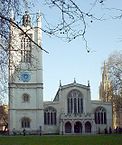 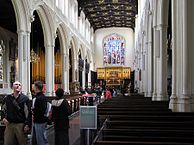 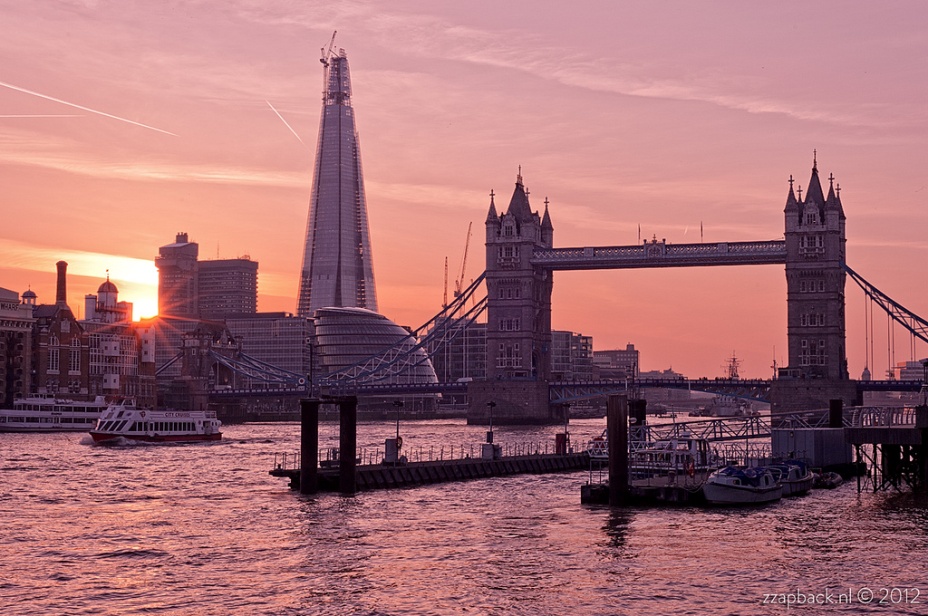 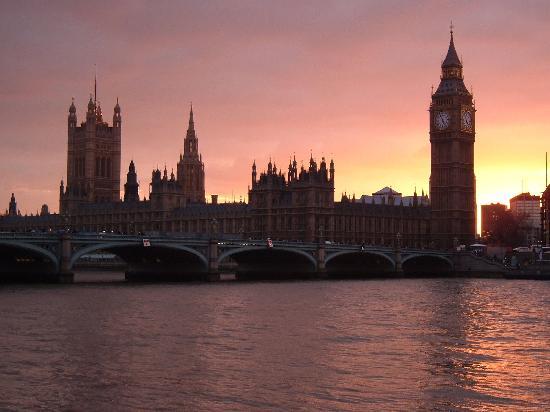 LONDON
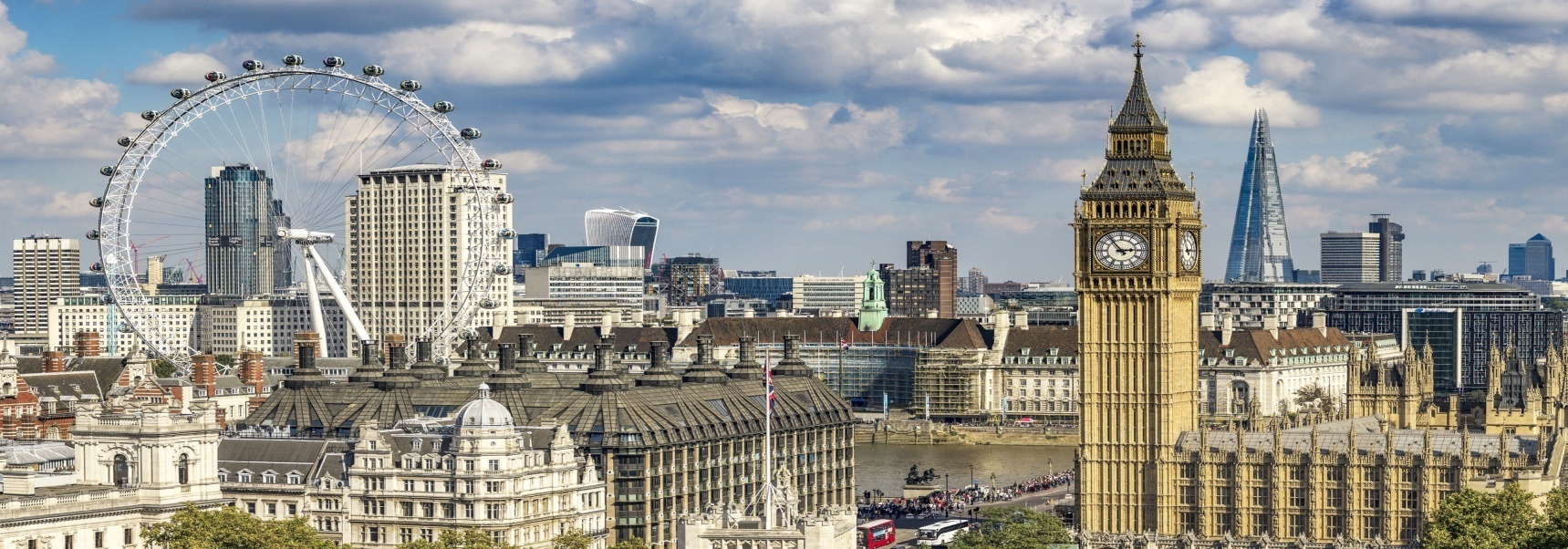 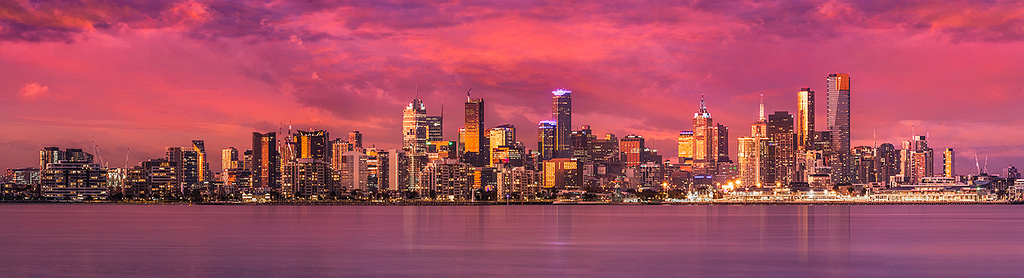 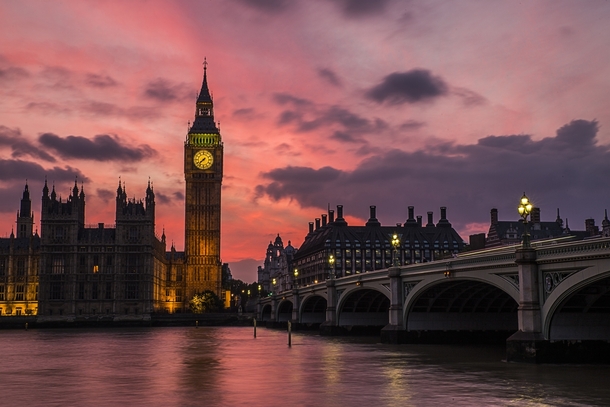 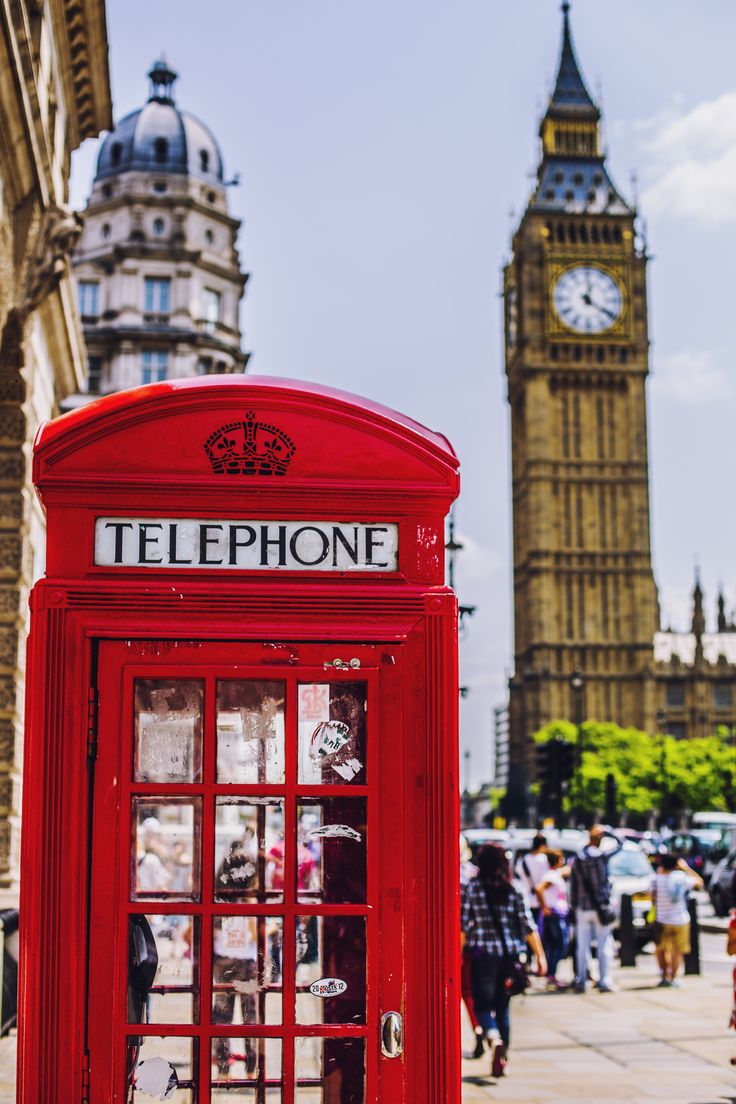 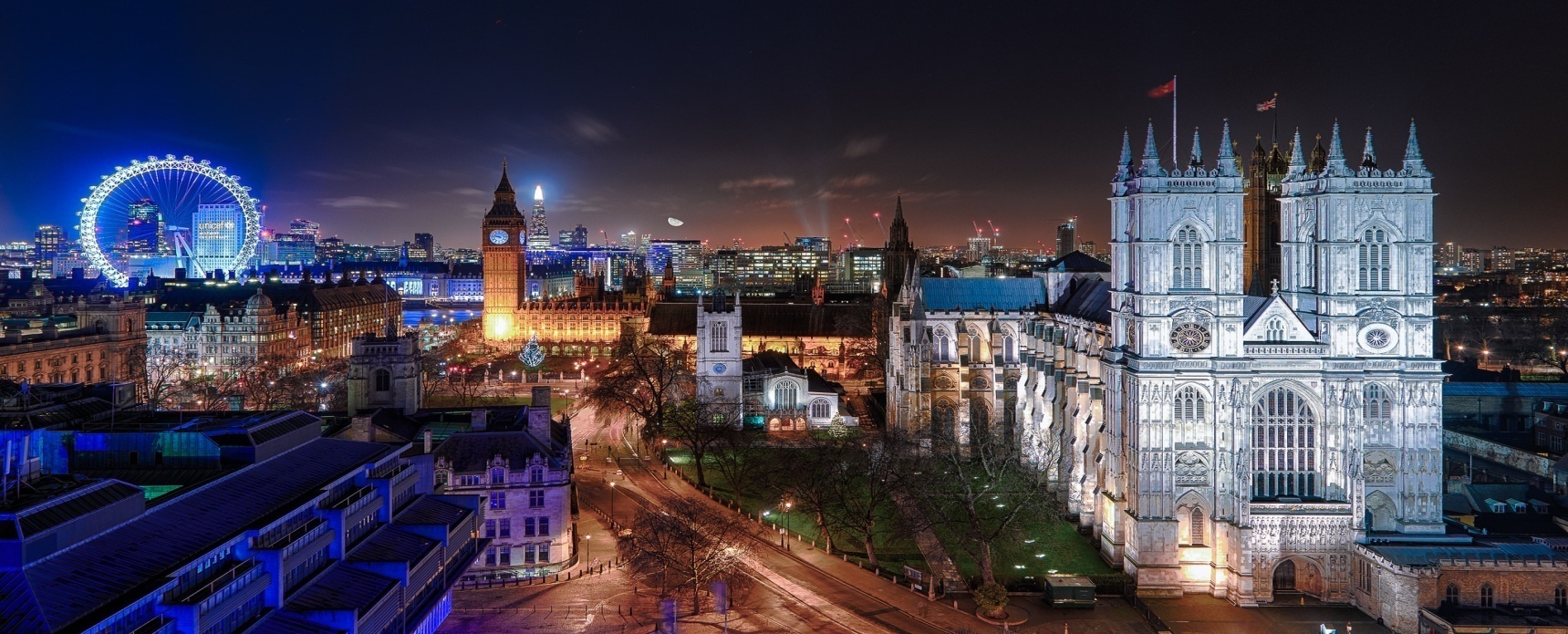